Учитель начальных классов МБОУ СОШ №18 г.Астрахани Хлямина С.ЖПрезентация:«Сервисы Веб 2.0 для создания дидактических материалов»
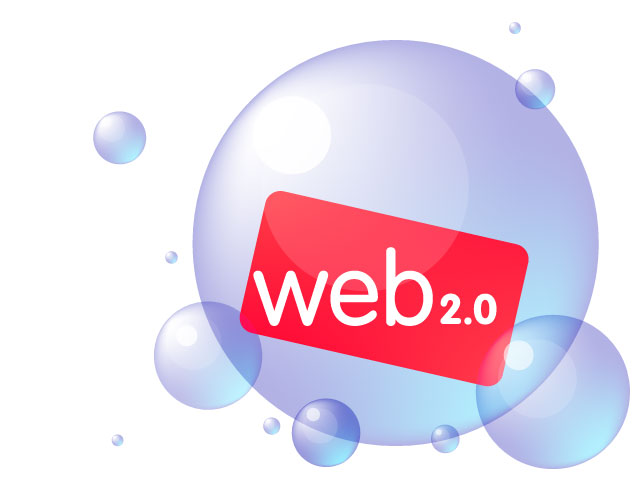 Photopeach
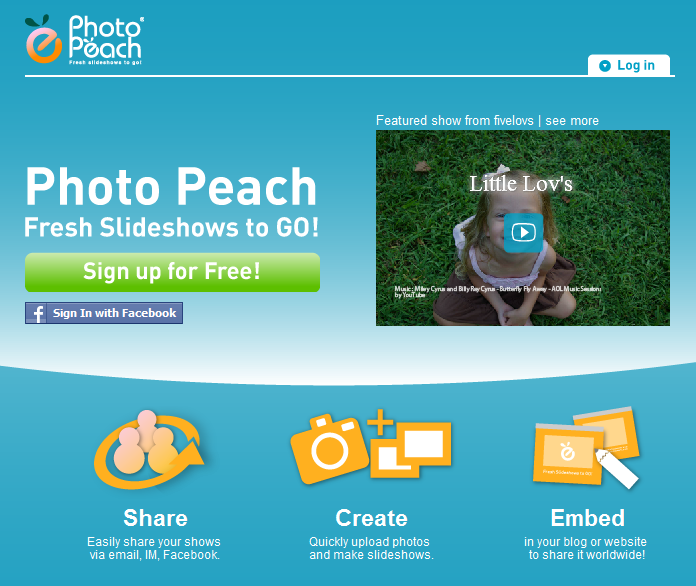 Простой в использовании сервис, позволяющий создать музыкальные слайд-шоу из фотографий и других изображений. К каждому изображению может быть добавлена подпись. Музыка используется из коллекции сервиса или с Youtube.
Playcast
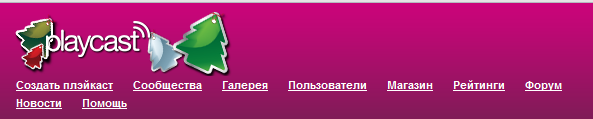 Сервис для создания мультимедийных открыток. Позволяет объединить возможности графики, текста, музыки.
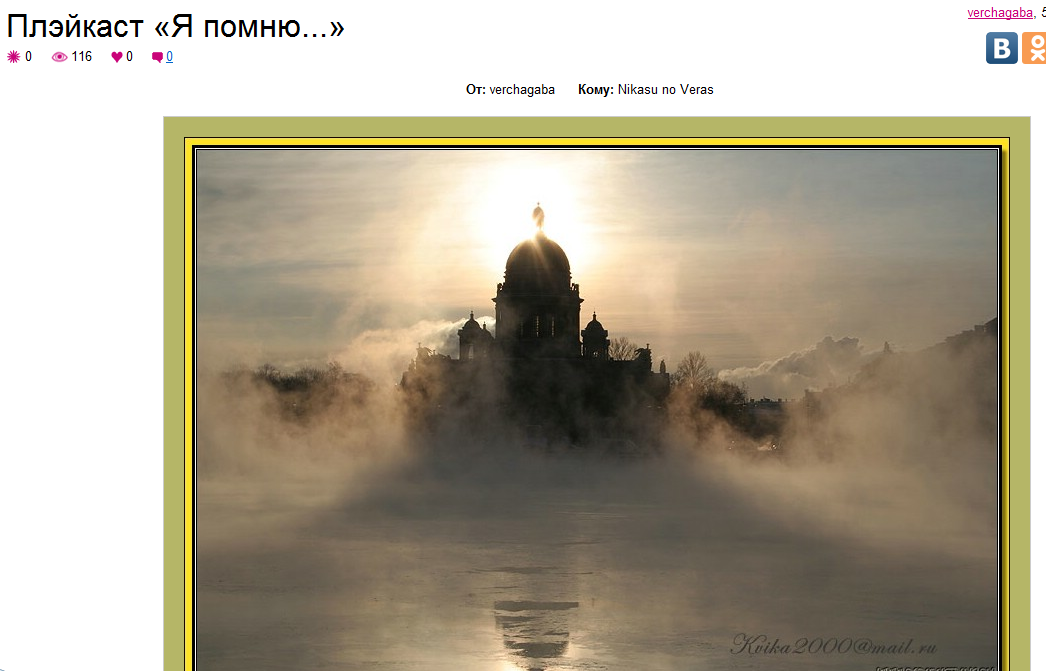 ZooBurst
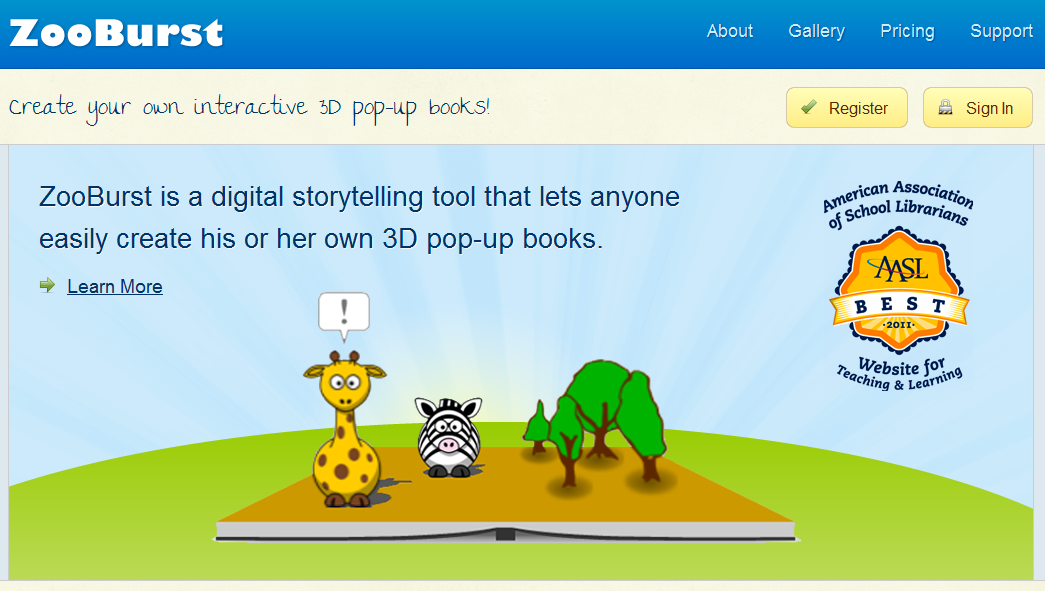 Сервис для создания  3-D книг. Необычная форма представления графики и текста. К каждой странице книги, а также к изображениям, расположенным на странице,  можно добавить текст и ссылки. 

Примеры:
Весёлая азбука
Прогулки по Эрмитажу

Другие примеры и инструкция
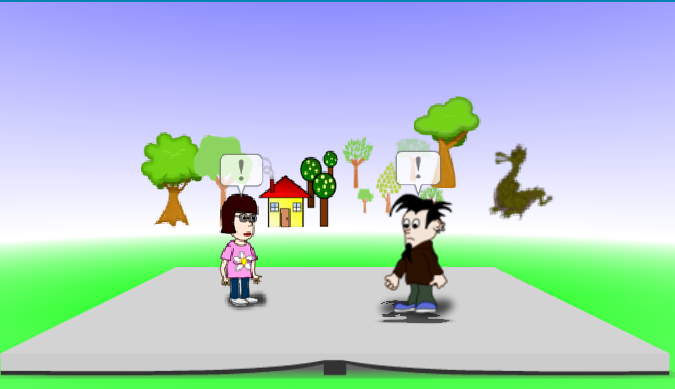 Сервисы для создания пазлов
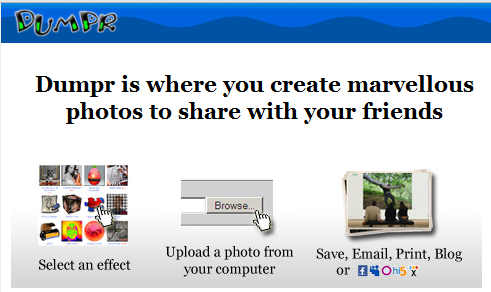 По мнению психологов, игра  в пазлы развивает образное и логическое мышление, учит правильно воспринимать связь между частью и целым. 
Сервисы для создания пазлов достаточно просты: нужно загрузить изображение, выбрать формат пазла и нажать на кнопку.

http://www.dumpr.net/
http://best-puzzle.com/
http://puzzleit.org/
http://www.puzzing.ru/
http://www.flash-gear.com/index.php?a
http://www.jigsawplanet.com
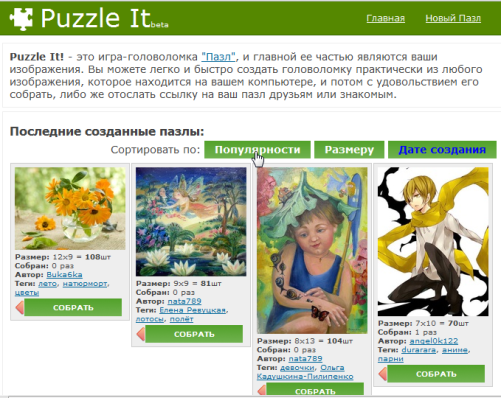 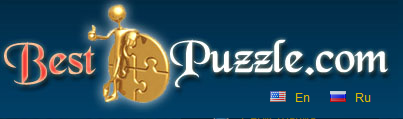 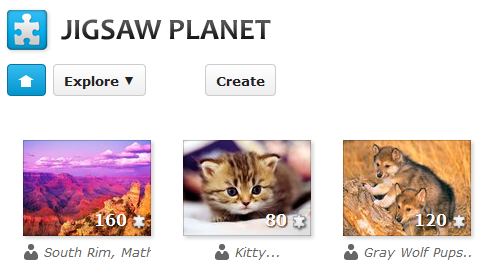 Learningapps
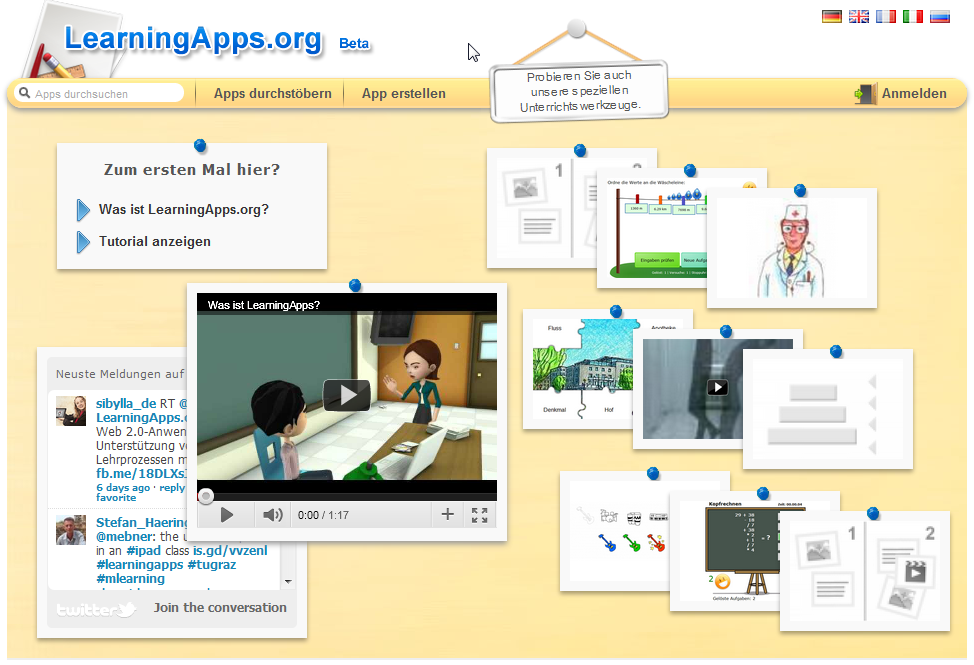 Сервис, специально созданный для разработки различных видов дидактических материалов: тестов, викторин, заданий на классификацию, объединение в пары, установление последовательности, заданий, связанных с географическими картами, кроссвордов.
На сервисе также представлена коллекция работ педагогов. Наряду с англоязычными материалами, есть разработки на русском языке.
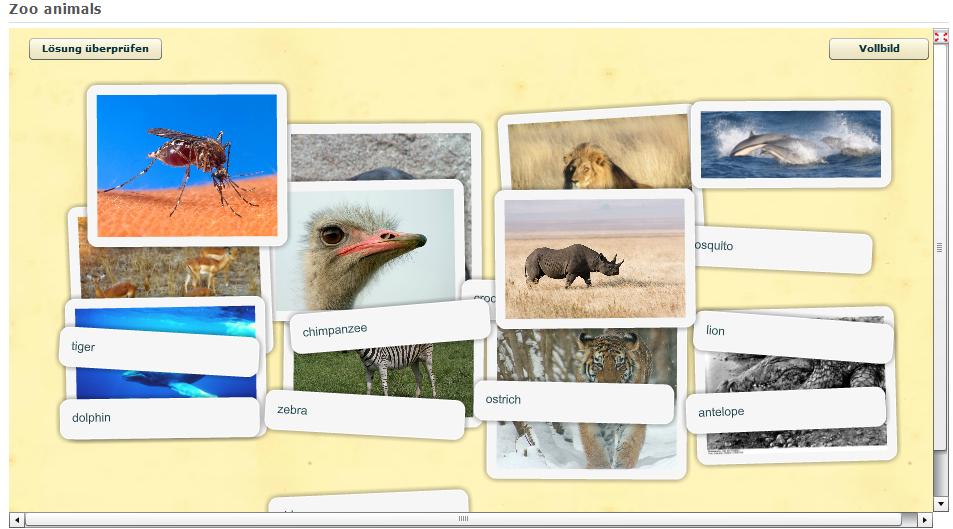 Proprofs
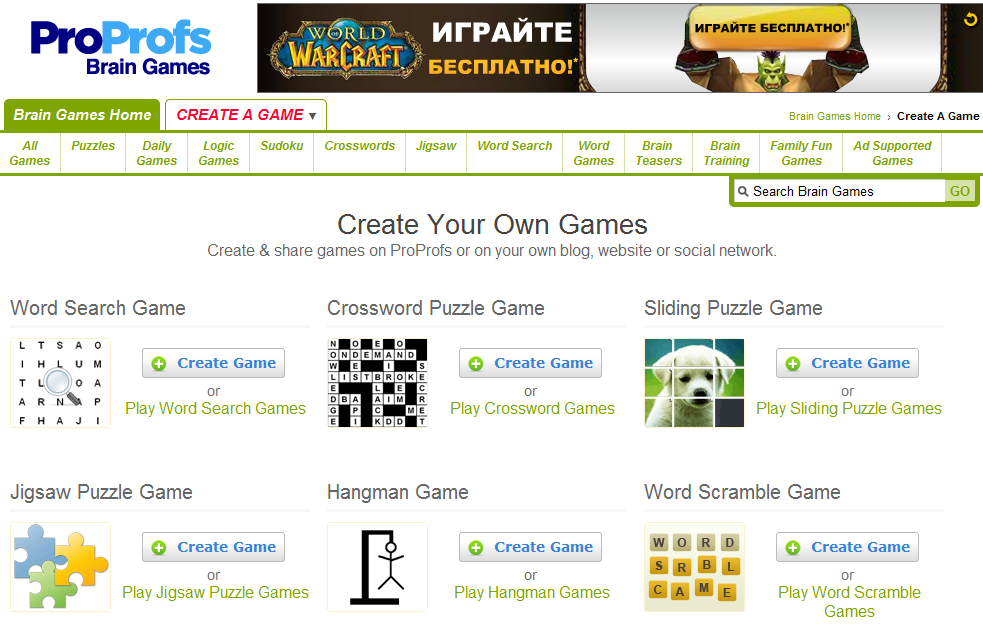 Сервис позволяет быстро и легко создавать  игры on-line: кроссворды, пазлы, викторины, карточки, "пятнашки",  анаграммы и др.
На сервисе также есть подборка готовых игр.
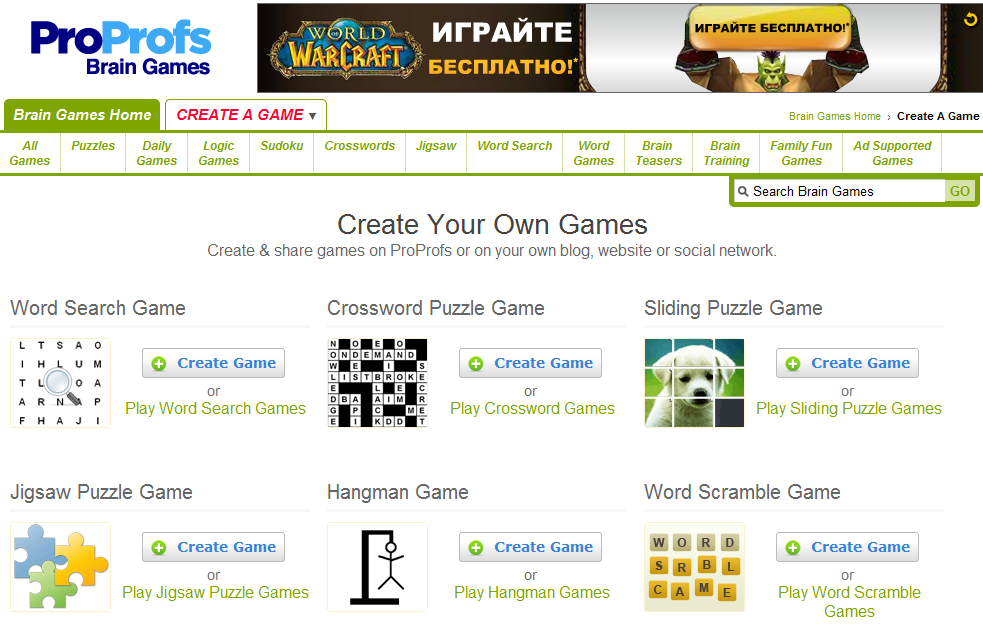 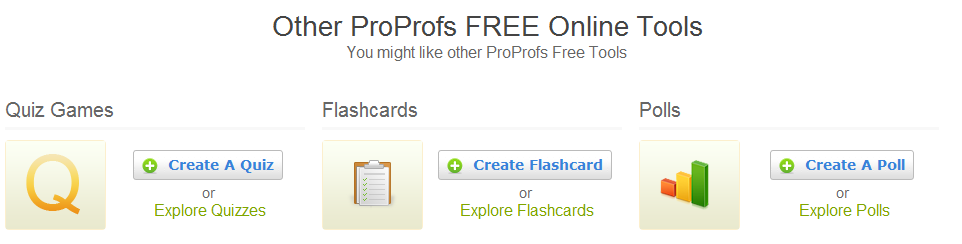 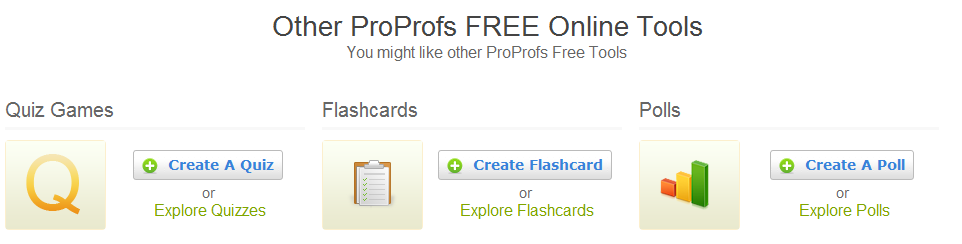 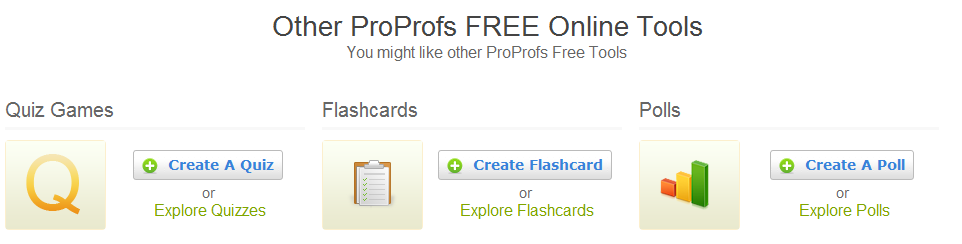 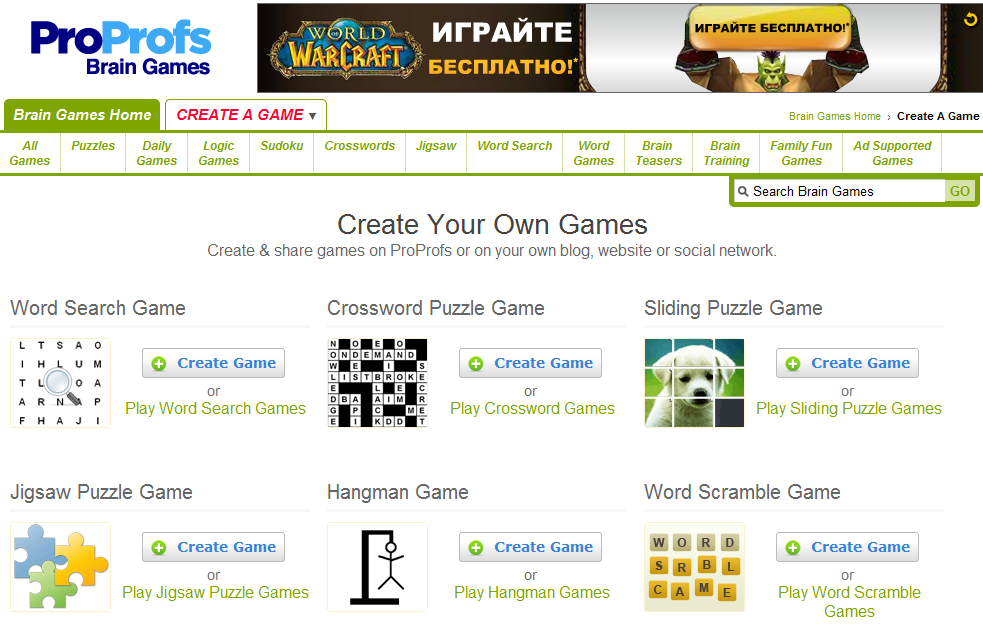 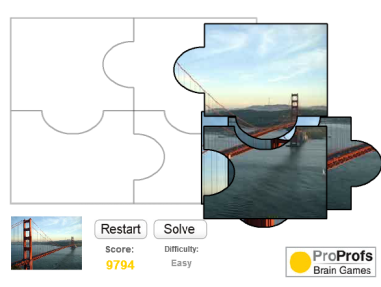 Хлямина Сажида Жакслыковна
Благодарю за внимание!